Ким я бачу себе у 
майбутньому
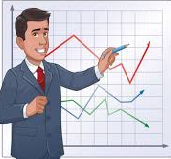 Яргін Максим МНД-11
Бізнесмен
Бізнесмен – це ділова людина. 
Бізнесмен – це людина, що займається 
підприємницькою діяльністю 
І отримує від своєї діяльності прибуток. 
Він може займатися в сфері виробництва, 
продажу або надання послуг.
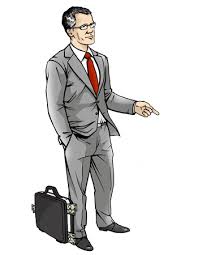 Менеджер-бізнесмен
Керівниками, на мою думку, стають освічені, розумні і цілеспрямовані люди. Вони повинні вміти прийняти потрібне, правильне рішення. Бізнесмени відкривають підприємства, тим самим створюючи робочі місця для жителів свого міста і області, що забезпечує соціальну і економічну підтримку населення.
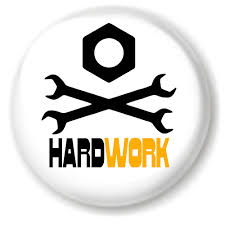 Якими якостями повинен володіти менеджер.
Далекоглядність
Відповідальність
Спостережливість
Обережність
Рішучість
Оригінальність
Гнучкість
Зосередженість на головних цілях
Цілеспрямованість
 Новаторство
Дякую Вам за увагу!